การจัดเรียงอิเล็กตรอน
ธาตุ	เลขอะตอม	จำนวนอิเล็กตรอนในระดับพลังงาน	
		n=1	n=2	n=3	
H	1	1			
He	2	2			
Li	3	2	1		
Be	4	2	2		
B	5	2	3		
C	6	2	4		
N	7	2	5		
O	8	2	6		
F	9	2	7		
Ne	10	2	8		
Na	11	2	8	1
ธาตุ    เลขอะตอม                                           จำนวนอิเล็กตรอนในระดับพลังงาน                                      n=1             n=2                   n=3                  n=4                                       s               s     p            s     p     d            s      p        d        f H              1                  1He             2                  2Li              3                   2              1F               9                  2                2    5    Ar           18                  2                2    6           2     6K             19                 2                2    6            2    6                    1Mn         25                   2                2    6           2    6       5           2 Fe          26                  2                2    6           2     6      6           2 Co          27                  2                2    6           2      6     7            2                                       Kr          36                  2                2    6          2        6   10          2       6
จำนวนอิเล็กตรอนที่มีได้สูงสุดในแต่ละระดับพลังงาน  = 2n 2
ลำดับที่ของ                     อักษรที่ใช้แทน   จำนวนระดับพลังงานย่อย       จำนวนอิเล็กตรอน            ระดับพลังงาน  ( n )                                                                                        ที่มีได้สูงสุด
     1                                        K                          s                                                 2     2                                        L                          s     p                                          8     3                                        M                         s    p      d                                 18     4                                        N                          s    p     d     f                           32     5                                        O                          s    p     d    f                            50     6                                        P                           s    p    d                                  72     7                                        Q                          s     p                                        98
จากการจัดเรียงอิเล็กตรอนจะพบว่า        ธาตุที่อยู่ในหมู่ที่ 7   จะมีอิเล็กตรอนในระดับพลังงานนอกสุดเท่ากับ 7        ธาตุที่อยู่ในหมู่ที่ 1   จะมีอิเล็กตรอนในระดับพลังงานนอกสุดเท่ากับ 1    แสดงว่าอิเล็กตรอนในระดับพลังงานนอกสุดบอกเลขที่ของหมู่   อิเล็กตรอนที่อยู่ในระดับพลังงานนอกสุดเรียกว่า   เวเลนซ์อิเล็กตรอน     ฉะนั้นเวเเลนซ์อิเล็กตรอนจึงบอกเลขที่ของหมู่         ธาตุที่อยู่ในคาบที่ 2   จะมีจำนวนระดับพลังงานเท่ากับ 2         ธาตุที่อยู่ในคาบที่ 3   จะมีจำนวนระดับพลังงานเท่ากับ 3  ฉะนั้นจำนวนระดับพลังงานบอกเลขที่ของคาบการจัดเรียงอิเล็กตรอนของธาตุใดๆ  จะมีเวเลนซ์อิเล็กตรอนได้ไม่เกิน  8     อิเล็กตรอนเท่านั้น
1s2                                                                                                                                                                                                                                                                                                                                                                                                          
              2s2     2p6                                              
              3s2      3p6    3d10
              4s2      4p6    4d10    4f14
              5s2      5p6   5d10      5f14
              6s2      6p6   6d10
              7s2      7p6   7d10
1s2                                                                                                                                                                                                                                                                                                                                                                                                          
              2s2     2p6                                              
              3s2      3p6    3d10
              4s2      4p6    4d10    4f14
              5s2      5p6   5d10      5f14
              6s2      6p6   6d10
              7s2      7p6   7d10
1s2                                                                                                                                                                                                                                                                                                                                                                                                          
              2s2     2p6                                              
              3s2      3p6    3d10
              4s2      4p6    4d10    4f14
              5s2      5p6   5d10      5f14
              6s2      6p6   6d10
              7s2      7p6   7d10
การจัดเรียงอิเล็กตรอนในระดับพลังงานย่อย
1s2       
               2s2        2p6                      3s2       3p6        3d10                      4s2       4p6        4d10     4f14                       5s2       5p6        5d10      5f14                       6s2       6p6        6d10                       7s2      7p6
จำนวน e ที่มีได้มากที่สุด
1 s2  ระดับพลังงานหลัก
ระดับพลังงานย่อย
การจัดเรียง e  เรียงจากบนลงล่าง         โดยเรียงจากหางลูกศรไปหาหัวลูกศรเสมอ
ตัวอย่างการจัดเรียงอิเล็กตรอนในระดับพลังงานย่อยและระดับพลังงานหลัก
12 24  Mg    จากสัญลักษณ์นิวเคลียร์ธาตุนี้  มี  12   อิเล็กตรอน
การจัดเรียงอิเล็กตรอนในระดับพลังงานย่อย คือ 1s2    2s2   2p6    3s2
การจัดเรียงอิเล็กตรอนในระดับพลังงานหลัก คือ  2        8      2
35 70  Br    จากสัญลักษณ์นิวเคลียร์ธาตุนี้  มี  35   อิเล็กตรอน
การจัดเรียงอิเล็กตรอนในระดับพลังงานย่อย คือ 1s2    2s2   2p6    3s2  3p6  4s2  3d10 4p5
การจัดเรียงอิเล็กตรอนในระดับพลังงานหลัก  คือ  2        8      18      7
17 35  Cl-    จากสัญลักษณ์นิวเคลียร์ธาตุนี้  มี  18   อิเล็กตรอน
การจัดเรียงอิเล็กตรอนในระดับพลังงานย่อย คือ 1s2    2s2   2p6    3s2  3p6
การจัดเรียงอิเล็กตรอนในระดับพลังงานหลัก  คือ  2        8     8
13 27  Al3+    จากสัญลักษณ์นิวเคลียร์ธาตุนี้  มี  10   อิเล็กตรอน
การจัดเรียงอิเล็กตรอนในระดับพลังงานย่อย คือ 1s2    2s2   2p6
การจัดเรียงอิเล็กตรอนในระดับพลังงานหลัก       คือ  2        8
35 70  Br -     จากสัญลักษณ์นิวเคลียร์ธาตุนี้  มี  36   อิเล็กตรอน
การจัดเรียงอิเล็กตรอนในระดับพลังงานย่อย คือ 1s2    2s2   2p6    3s2  3p6  4s2  3d10 4p6
การจัดเรียงอิเล็กตรอนในระดับพลังงานหลัก    คือ  2        8      18      8
8 16  O2-    จากสัญลักษณ์นิวเคลียร์ธาตุนี้  มี  10   อิเล็กตรอน
การจัดเรียงอิเล็กตรอนในระดับพลังงานย่อย คือ 1s2    2s2   2p6
การจัดเรียงอิเล็กตรอนในระดับพลังงานหลัก ย คือ  2        8
11 23  Na    จากสัญลักษณ์นิวเคลียร์ธาตุนี้  มี  11   อิเล็กตรอน
การจัดเรียงอิเล็กตรอนในระดับพลังงานย่อย คือ 1s2    2s2   2p6    2s1
การจัดเรียงอิเล็กตรอนในระดับพลังงานหลัก       คือ  2        8        1
15 30  P 3-     จากสัญลักษณ์นิวเคลียร์ธาตุนี้  มี  18   อิเล็กตรอน
การจัดเรียงอิเล็กตรอนในระดับพลังงานย่อย คือ 1s2    2s2   2p6    3s2  3p6
การจัดเรียงอิเล็กตรอนในระดับพลังงานหลัก    คือ  2        8      8
7 14  N3-    จากสัญลักษณ์นิวเคลียร์ธาตุนี้  มี  10   อิเล็กตรอน
การจัดเรียงอิเล็กตรอนในระดับพลังงานย่อย คือ 1s2    2s2   2p6
การจัดเรียงอิเล็กตรอนในระดับพลังงานหลัก ย คือ  2        8
กราฟแสดงค่า  IE  กับลำดับที่ของ  IE
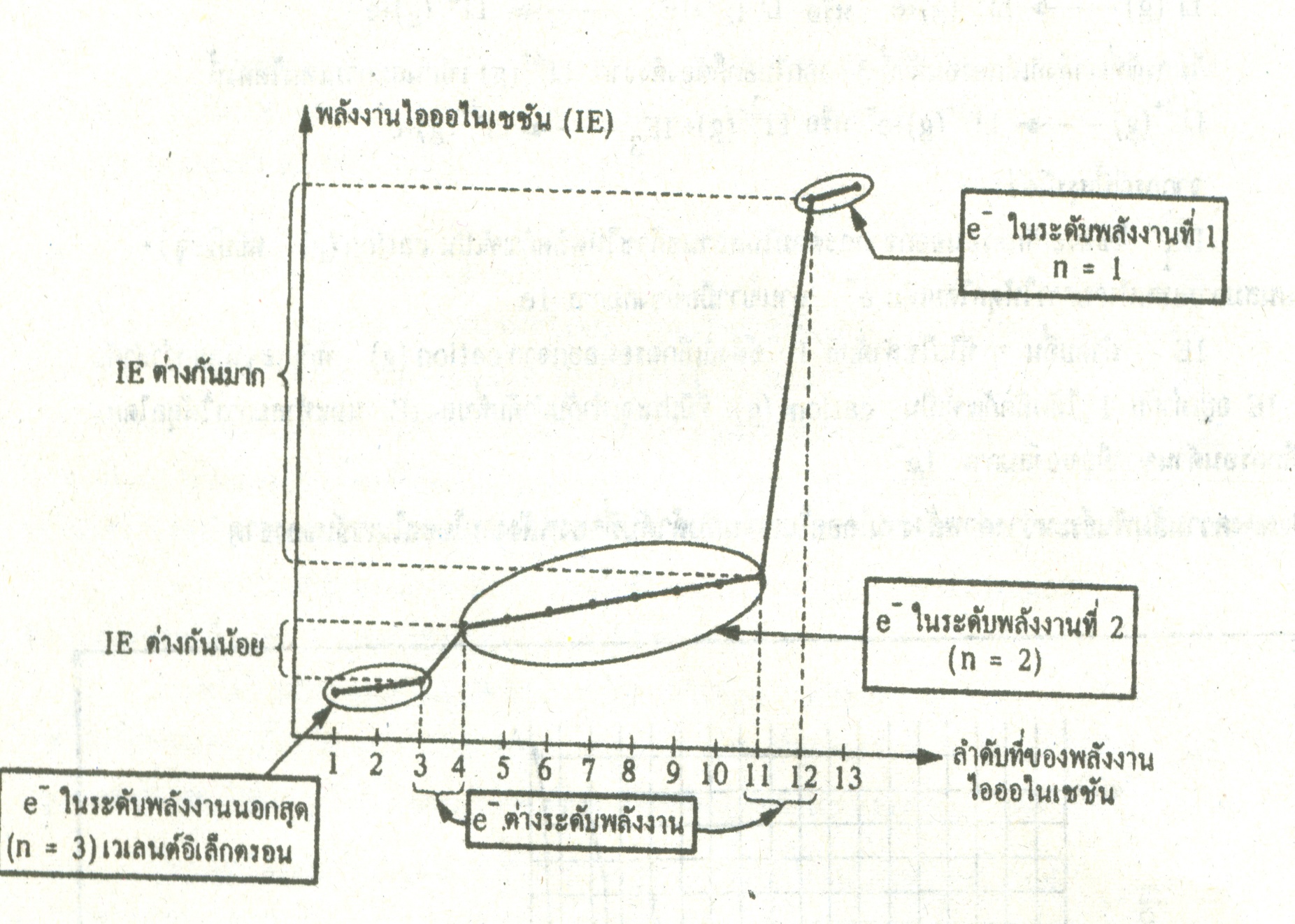 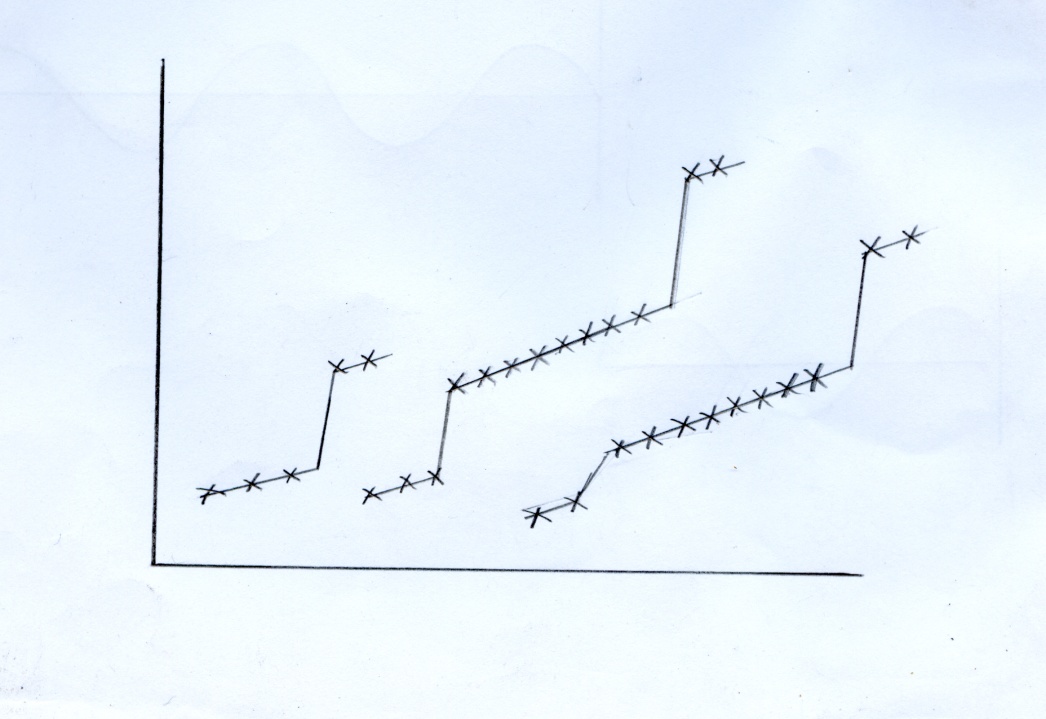 B
C
IE
A
ลำดับที่IE
จากกราฟ  จงตอบคำถามต่อไปนี้1.  ธาตุชนิดใด  ควรเป็นธาตุในหมู่เดียวกัน   เพราะเหตุใด2. ธาตุชนิดใดควรเป็นธาตุในคาบเดียวกัน    เพราะเหตุใด3. ถ้า  ธาตุ  A   มีนิวตรอน = 12   จงเขียนสัญลักษณ์นิวเคลียร์ของธาตุ  A4. จงเขียนสมการแสดงค่าพลังงานไอออไนเซชันลำดับสุดท้ายของธาตุ A
1. A  กับ  B   เพราะมีเว เลนซ์อิเล็กตรอนเท่ากัน
2. B กับ  C   เพราะมีจำนวนระดับพลังงานหลักเท่ากัน
3.
5  17  A
4. A+3 ( g )                  A+ 4  ( g )   + e  -  หรือ  A+3( g )  +  EI 4            A+4 ( g )   + e  -
แบบจำลองอะตอมของโบร์
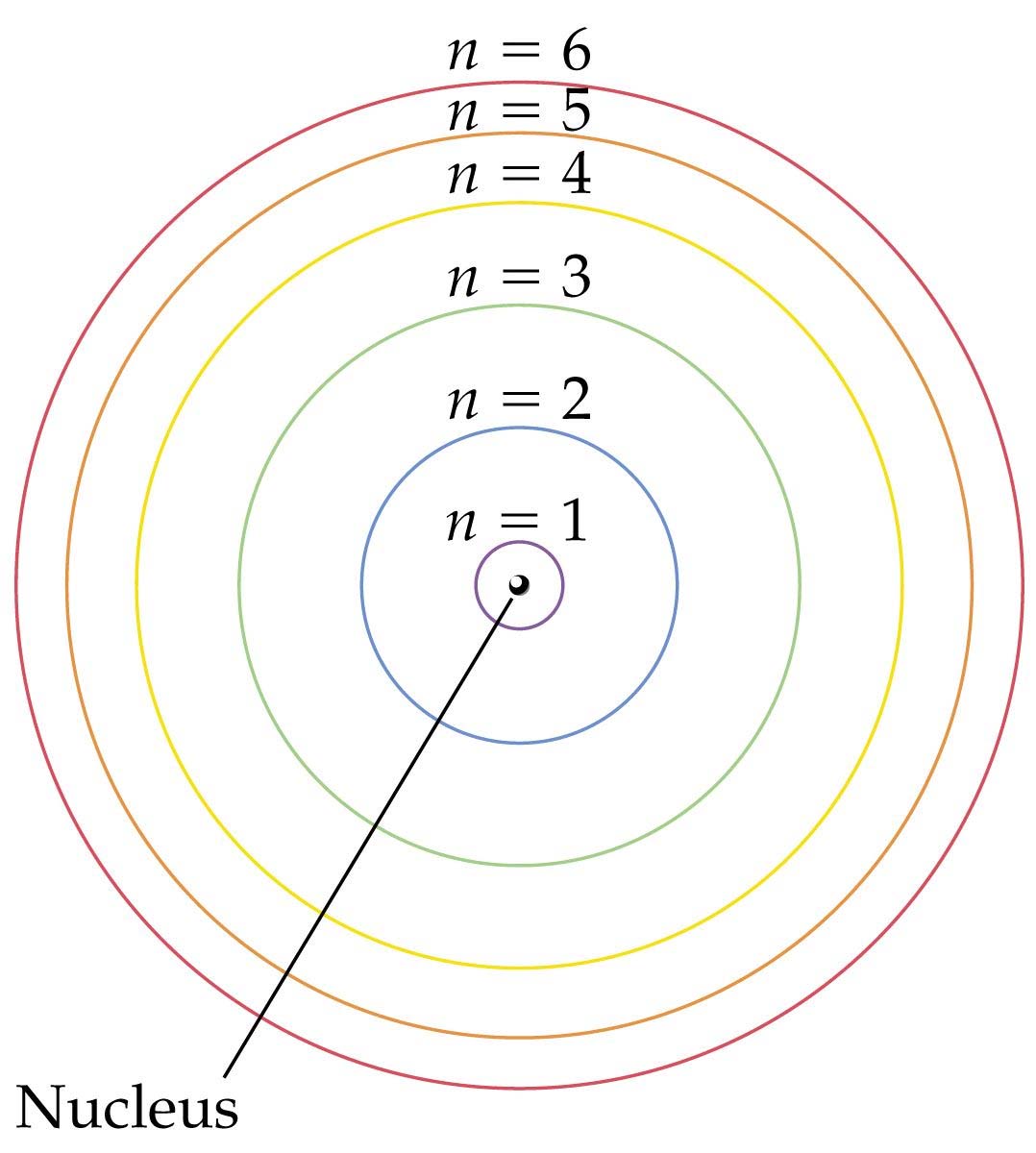 *อะตอมประกอบด้วยนิวเคลียสที่มีโ)รตอนและนิวตรอนอยู่รวมกัน  และมีอิเล็กตรอน
เคลื่อนที่รอบนิวเคลียสเป็นชั้นๆตามระดับพลังงาน  *
การจัดอิเล็กตรอนในอะตอม
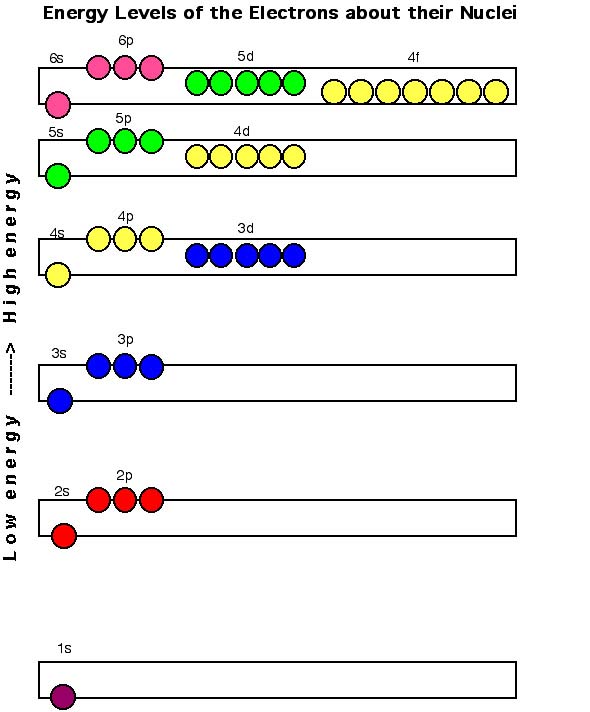 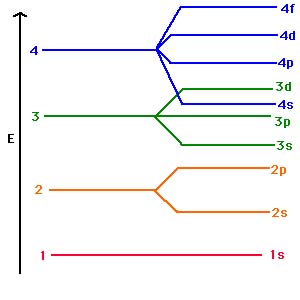 ระดับพลังงานหลัก
ระดับพลังงานย่อย
การจัดอิเล็กตรอนในอะตอม
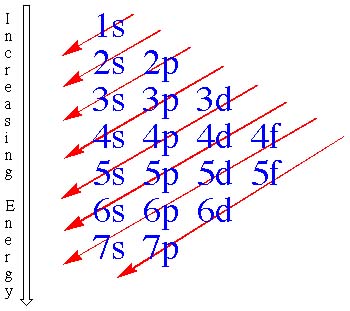 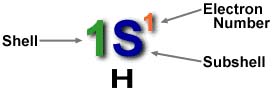 การจัดอิเล็กตรอนในอะตอม
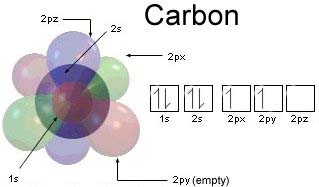 การจัดอิเล็กตรอนในอะตอม
การจัดอิเล็กตรอนในอะตอม
การจัดอิเล็กตรอนของธาตุบางชนิด
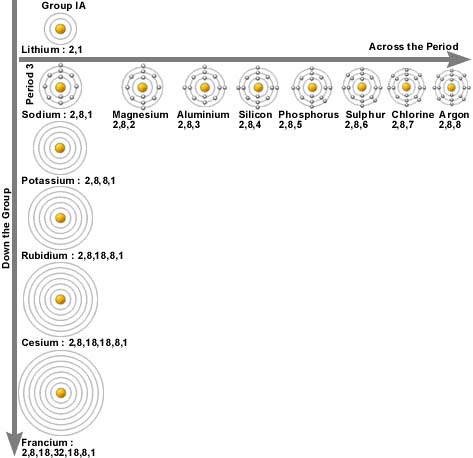 การจัดอิเล็กตรอนของธาตุบางชนิด
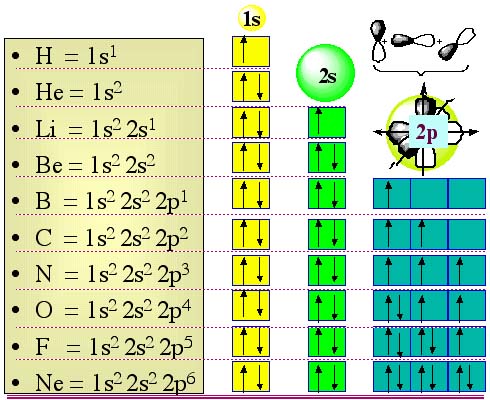 Paramagnetic  incomplete
Paramagnetic  half  filled
Paramagnetic  incomplete
Diamagnetic
Paramagnetic  half  filled   เสถียรกว่า
Diamagnetic  เสถียรกว่า
Paramagnetic  incomplete
การจัดอิเล็กตรอนลงในออร์บิทัล
กฎของฮุนด์ (Hund’s rule) 
     การบรรจุอิเล็กตรอนในออร์บิทัลที่มีพลังงานเท่ากัน ให้บรรจุในลักษณะที่ทำให้มีอิเล็กตรอนเดี่ยวมากที่สุด เมื่อมีอิเล็กตรอนเหลือจึงบรรจุเป็นคู่เต็มออร์บิทัลนั้น
     อะตอมของธาตุที่มีการบรรจุอิเล็กตรอนเต็มในทุกๆออร์บิทัลที่มีพลังงานเท่ากันเรียกว่าการบรรจุเต็ม  ถ้ามีอิเล็กตรอนอยู่เพียงครึ่งเดียวเรียกว่าการบรรจุครึ่ง(การบรรจุเต็ม หรือ การบรรจุครึ่งจะทำให้อะตอมมีความเสถียรกว่าการบรรจุแบบอื่นๆ)
การจัดอิเล็กตรอนลงในออร์บิทัล
หลักของเพาลี (Pauli Exclusion Principle)
     ไม่มีอิเล็กตรอนคู่หนึ่งคู่ใดในอะตอมเดียวกันที่มีเลขควันตัม
ทั้งสี่เหมือนกันทุกประการ
  หลักของเอาฟบาว (Aufbau Principle)  
     การบรรจุอิเล็กตรอนต้องบรรจุในออร์บิทัลที่มีพลังงานต่ำสุด
และว่างอยู่ก่อนเสมอ เพราะจะทำให้พลังงานรวมทั้งหมดมีค่าต่ำสุด
และอะตอมมีความเสถียรที่สุด
Quantum Numbers (เลขควันตัม)
The Principal Quantum Number : n 
      
 The Angular Momentum Quantum Number : l

 The Magnetic Quantum Number : ml 

 The Electron Spin Quantum Number : ms
The Principal Quantum Number : n
n  มีค่าตั้งแต่ 1, 2, 3……….
 n บอกถึงระดับพลังงานหลักของอิเล็กตรอนในอะตอม
   เมื่อ n มีค่ามากขึ้น ออร์บิทัลจะมีขนาดใหญ่และขยายตัว
   ออกจากนิวเคลียสมากขึ้นตำแหน่งของอิเล็กตรอน  
   จะห่างจากนิวเคลียสและจะมีพลังงานสูงขึ้น
n หาได้จากสมการเชอดิงเจอร์(Schrodinger)
ค่า n บอกระยะห่างระหว่าง e กับ นิวเคลียส
The Angular Momentum Quantum Number : l
l  เป็นเลขควันตัมที่บอกให้ทราบรูปร่างออร์บิทัลของอิเล็กตรอน
  l  สูงขึ้น  แสดงว่าอิเล็กตรอนเคลื่อนที่ด้วยโมเมนตัมเชิงมุมสูงและมีพลังงานสูง
  ค่า  l  ขึ้นกับ  n  คือมีค่าเป็น  0, 1, 2 …..(n-1)
l หาได้จากสมการเชอดิงเจอร์(Schrodinger)
l บอกจำนวนชั้นย่อยและรูปร่างของออร์บิทัล
The Magnetic  Quantum Number : ml
ค่า ml ขึ้นกับค่า l (จำนวน ml = 2l+1)และ ml มีค่า +l ถึง -l
ml หาได้จากสมการเชอดิงเจอร์ (Schrodinger)
ml บอกจำนวนและทิศทางของออร์บิทัล
Electron Spin Quantum Number, (ms or s)
Indicates the spin of the electron (clockwise or counterclockwise). 
Values of ms:   +1/2, -1/2
s-ออร์บิทัล
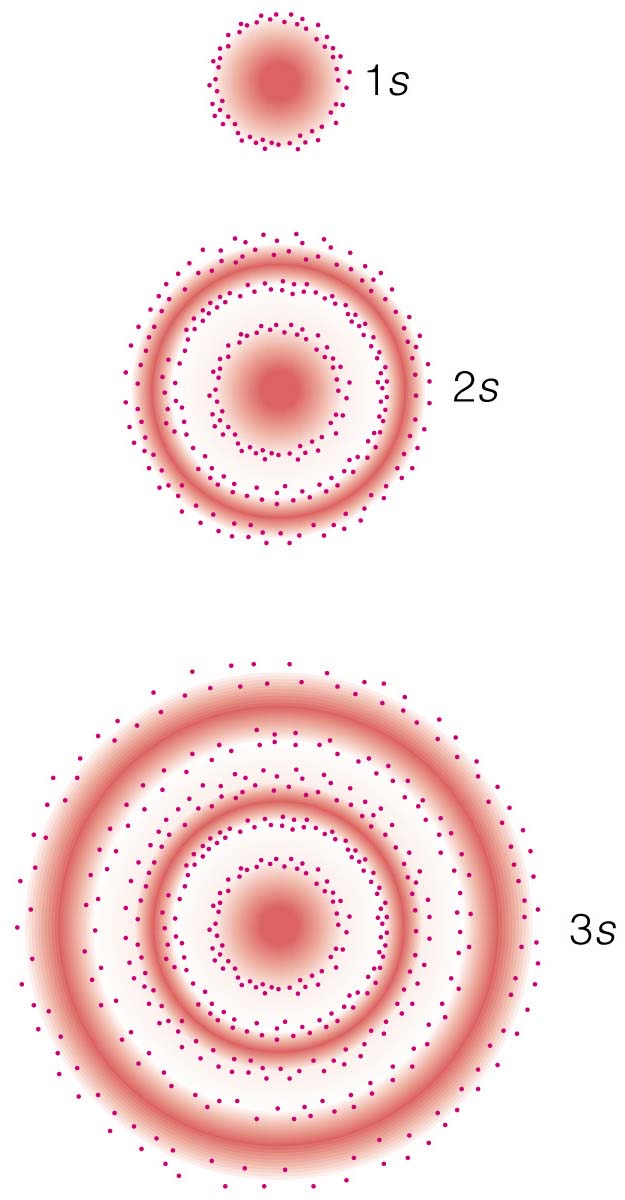 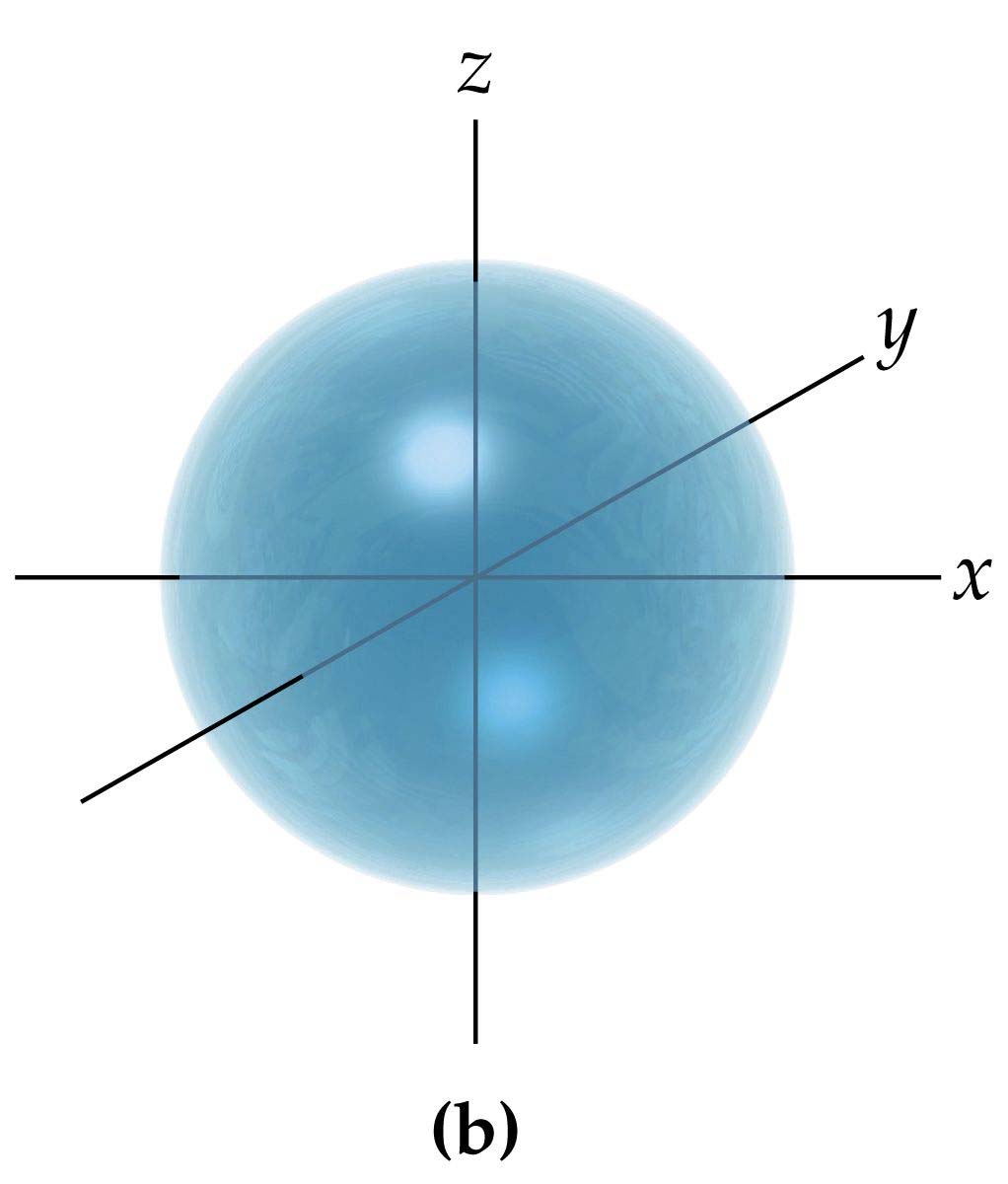 s,p,d-ออร์บิทัล
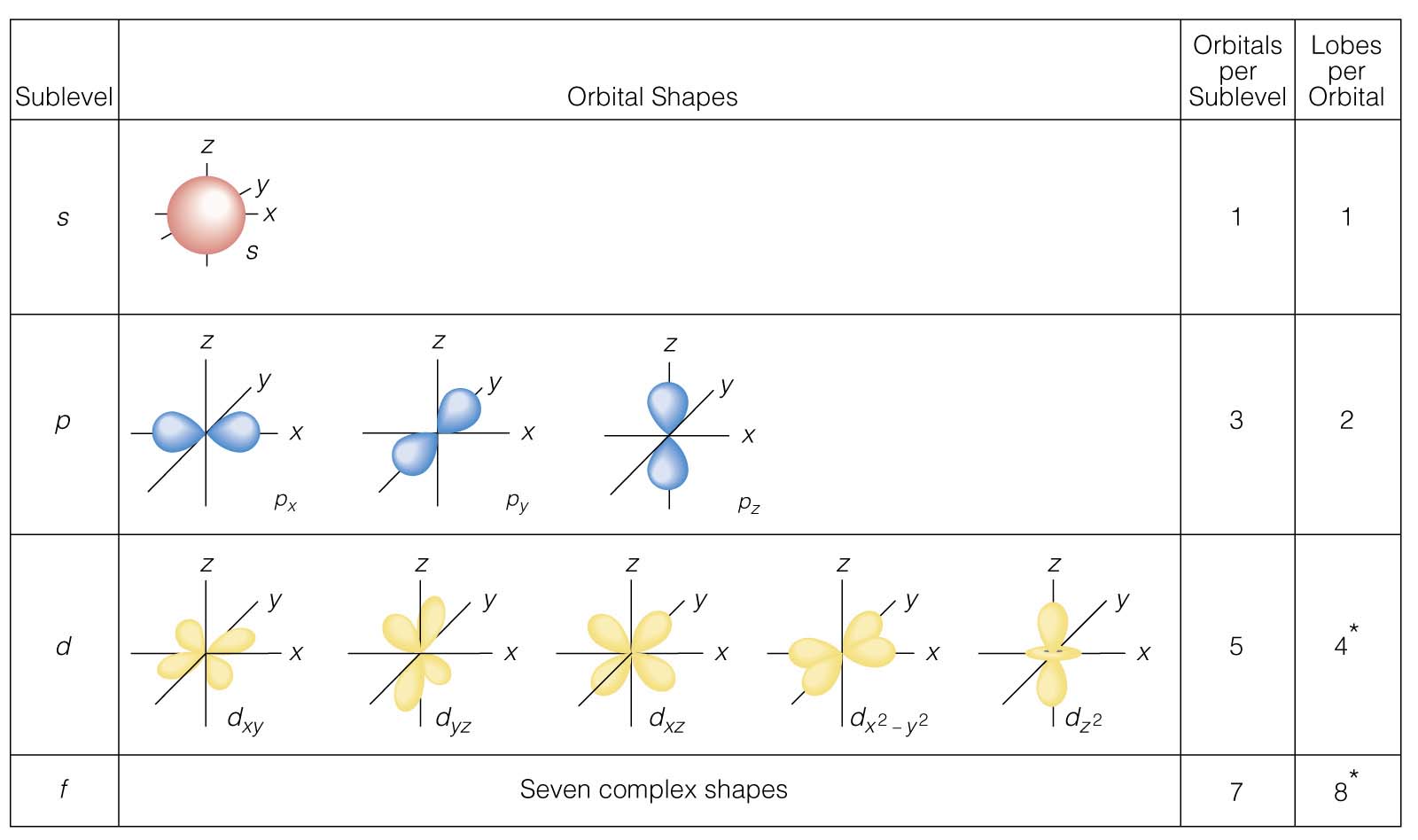 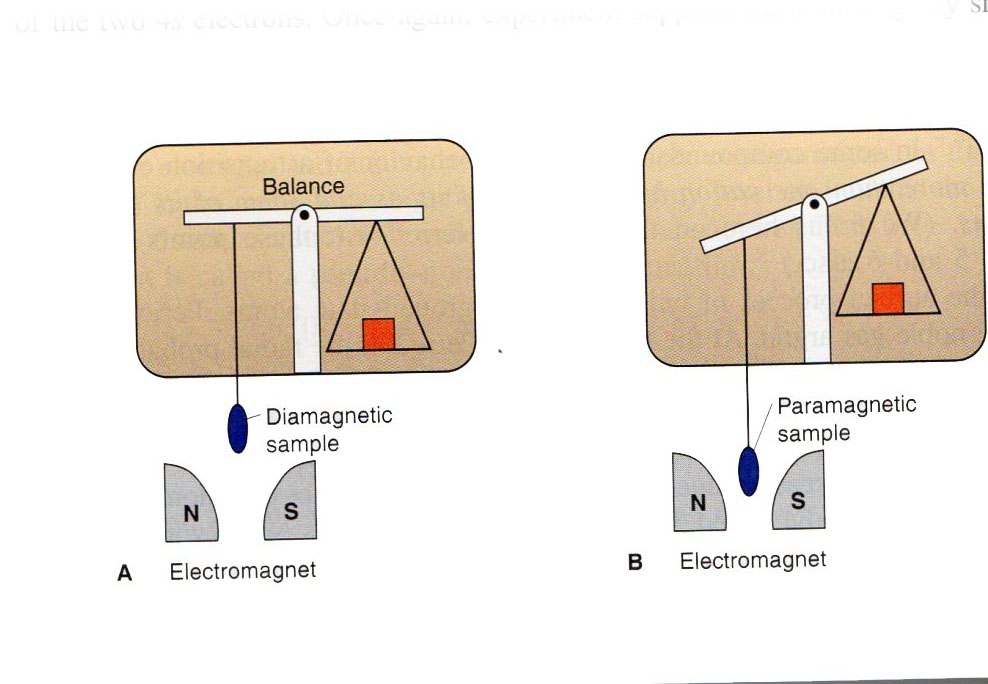